Violencia de pareja, tendencias y factores asociados: Encuestas Nacionales de Salud en  México, 2011 y 2016
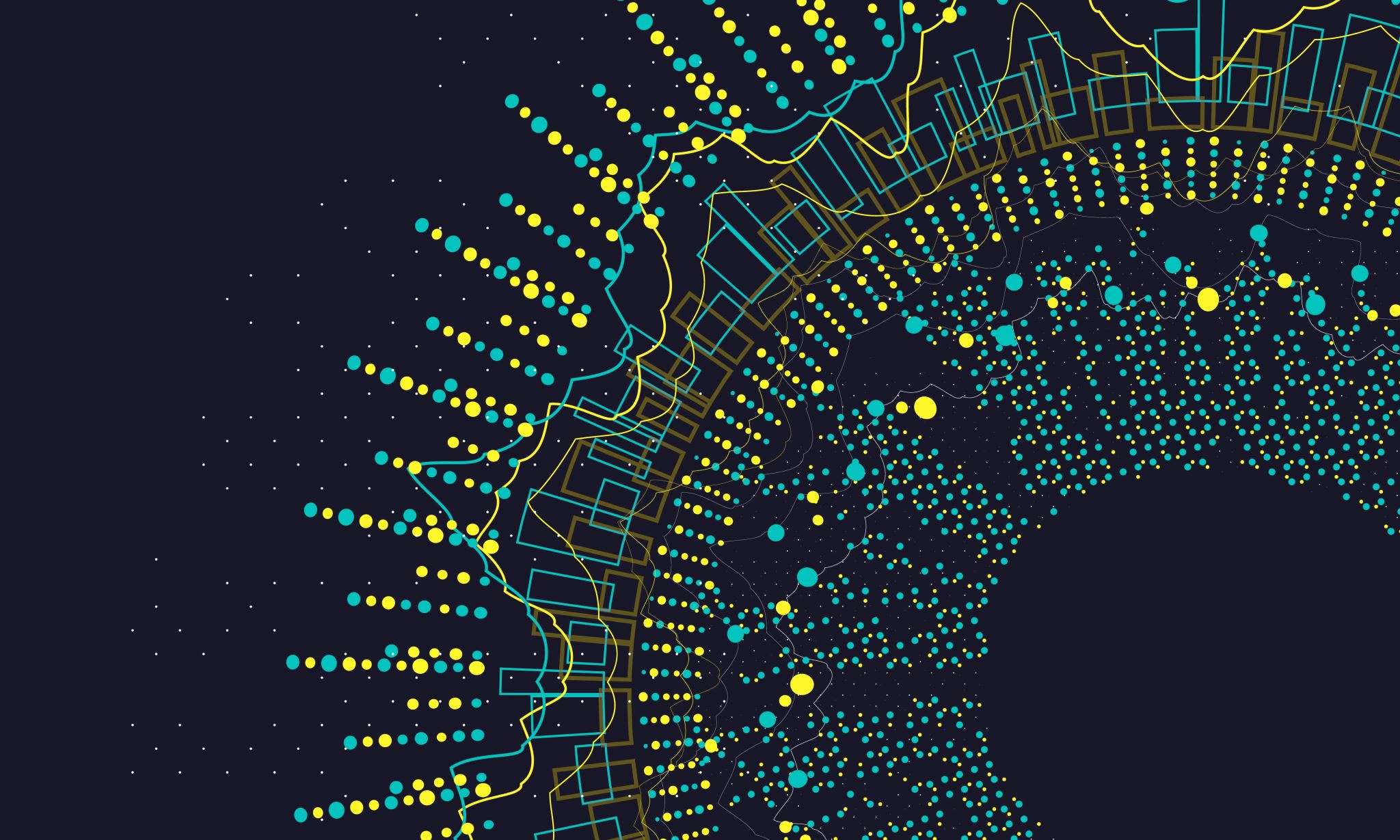 Paola Adanari Ortega-Ceballos, Dra.1, Luz Myriam Reynales-Shigematsu, Dra.2, Leonor Rivera-Rivera, Dra.2, Luis Zavala-Arciniega, Dr.3
1	Facultad de Enfermería, Universidad Autónoma del Estado de Morelos, Cuernavaca, Morelos, México.
2	Centro de Investigación en Salud Poblacional, Instituto Nacional de Salud Pública. Cuernavaca, Morelos, México.
3	Departamento de Epidemiología, Escuela de Salud Pública de la Universidad de Michigan. Ann Arbor, Michigan, Estados Unidos.
Introducción
La violencia (especialmente la ejercida por su pareja) constituye un grave problema de salud pública.

Alrededor de una de cada tres mujeres en el mundo han sufrido violencia física y/o sexual de pareja en algún momento de su vida.
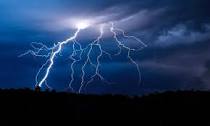 Consultado en: https://www.who.int/es/news-room/fact-sheets/detail/violence-against-women
Introducción
La mayor parte de las veces el agresor es la pareja. 

En todo el mundo, casi un tercio (27%) de las mujeres de 15 a 49 años que han estado en una relación informan haber sufrido algún tipo de violencia física y /o sexual por su pareja.
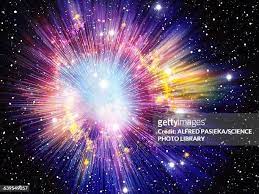 Consultado en: https://www.who.int/es/news-room/fact-sheets/detail/violence-against-women
Introducción
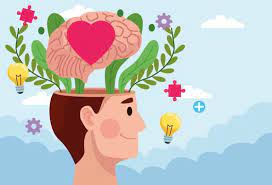 La violencia puede afectar negativamente la salud física, mental, sexual y reproductiva y, en algunos entornos, puede aumentar el riesgo de contraer el VIH.
Consultado en: https://www.who.int/es/news-room/fact-sheets/detail/violence-against-women
Introducción
La violencia puede prevenirse. 


Atención integral de la salud.
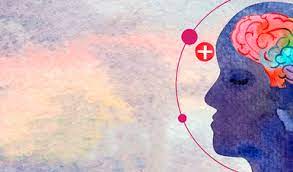 Consultado en: https://www.who.int/es/news-room/fact-sheets/detail/violence-against-women
Objetivo
Analizar la tendencia de la prevalencia de violencia de pareja en hombres y mujeres e identificar los factores asociados en México.
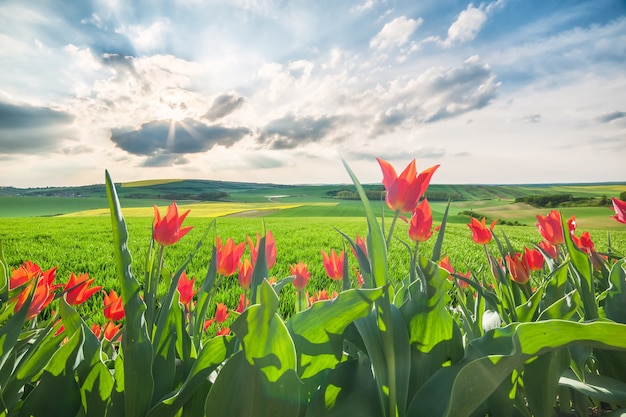 Metodología
Estudio transversal de las Encuesta Nacional de Salud 2011 y 2016. 


n= 45,057 participantes con pareja (2011=10,193 y 2016=34,864). 


Regresión Poisson. 


Programa estadístico Stata v18.
Resultados
Distribución del sexo en población mexicana con violencia en relaciones de pareja
. svy: tab  sexo,col ci
(running tabulate on estimation sample)

Number of strata =   285                         Number of obs   =      45,054
Number of PSUs   = 2,428                         Population size = 109,632,731
                                                 Design df       =       2,143

----------------------------------------------
sexo      |
hogar     |     column          lb          ub
----------+-----------------------------------
   hombre |      .4848       .4759       .4937
    mujer |      .5152       .5063       .5241
          | 
    Total |          1                        
----------------------------------------------
Distribución de edad en población mexicana con violencia en relaciones de pareja
. svy:tab edadAlly,col ci
(running tabulate on estimation sample)

Number of strata =   285		Number of obs	=	45,054
Number of PSUs   = 2,428		Population size	=	109,632,731
Design df	=	2,143

	
edadAlly      column          lb	ub
	
min/17=1       .0597       .0563	.0634
18/28=2        .269        .2607	.2774
29/39=3        .2627       .2551	.2705
40/59=4        .3469       .3384	.3555
60/max=5       .0616       .0574	.0662

Total           1
Distribución de ingreso mensual en población mexicana con violencia en relaciones de pareja
. svy:tab ingreso,col ci 
(running tabulate on estimation sample)

Number of strata =   285                         Number of obs   =      45,054
Number of PSUs   = 2,428                         Population size = 109,632,731
                                                 Design df       =       2,143

----------------------------------------------
Nivel de  |
Ingreso   |     column          lb          ub
----------+-----------------------------------
 Uno o me |      .1963       .1865       .2063
 Más de u |      .3145       .3045       .3247
 Más de 2 |      .3509       .3386       .3633
 No sabe/ |      .1384       .1277       .1498
          | 
    Total |          1
Distribución del consumo de alcohol de la pareja población mexicana con violencia en relaciones de pareja
. svy:tab OH_pareja,col ci
(running tabulate on estimation sample)

Number of strata =   285		Number of obs	=	45,054
Number of PSUs   = 2,428		Population size	=	109,632,731
		Design df	=	2,143

	
OH_pareja      column        lb	 ub
	
No             .5858       .5758	.5956
Sí             .4142       .4044	.4242

Total           1
Distribución del estado civil en población mexicana con violencia en relaciones de pareja
. svy:tab edo_civil,col ci
(running tabulate on estimation sample)

Number of strata =   285                         Number of obs   =      45,054
Number of PSUs   = 2,428                         Population size = 109,632,731
                                                 Design df       =       2,143

----------------------------------------------
edo_civil |     column          lb          ub
----------+-----------------------------------
 1=Unidos |      .8091       .8009       .8172
 2=No uni |      .1909       .1828       .1991
          | 
    Total |          1                        
----------------------------------------------
Distribución de reporte de parejas anteriores 
en población mexicana con violencia en relaciones de pareja
. svy:tab vp14,col ci
(running tabulate on estimation sample)

Number of strata =   285                         Number of obs   =      45,054
Number of PSUs   = 2,428                         Population size = 109,632,731
                                                 Design df       =       2,143

----------------------------------------------
�ha       |
tenido    |
otras     |
parejas   |
anteriorm |
ente?     |     column          lb          ub
----------+-----------------------------------
       s� |      .2683       .2574       .2795
       no |      .7317       .7205       .7426
          | 
    Total |          1                        
----------------------------------------------
Distribución de reporte de duración de la relación 
en población mexicana con violencia en relaciones de pareja
. svy:tab duracion_relacion,col ci
(running tabulate on estimation sample)

Number of strata =   285                         Number of obs   =      45,054
Number of PSUs   = 2,428                         Population size = 109,632,731
                                                 Design df       =       2,143

----------------------------------------------
duracion_ |
relacion  |     column          lb          ub
----------+-----------------------------------
  1=1 año |       .148       .1413        .155
  2=2 a 5 |      .1717       .1655       .1781
 3=Más  5 |      .6803       .6718       .6886
          | 
    Total |          1                        
----------------------------------------------
Tendencia de violencia de pareja en población mexicana
. svy: proportion violepareja1 if modelo_pareja==1, over( sexo year)

      _prop_1: violepareja1 = 0
      _prop_2: violepareja1 = 1

         Over: sexo year
    _subpop_1: hombre 1
    _subpop_2: hombre 2
    _subpop_3: mujer 1
    _subpop_4: mujer 2

--------------------------------------------------------------
             |             Linearized
        Over | Proportion   Std. Err.     [95% Conf. Interval]
-------------+------------------------------------------------
_prop_1      |
   _subpop_1 |   .8654383   .0078216      .8493484    .8800524
   _subpop_2 |   .8823389   .0045686      .8730798    .8910069
   _subpop_3 |   .8239626   .0084118      .8068546    .8398561
   _subpop_4 |   .8219775   .0048299      .8123075    .8312528
-------------+------------------------------------------------
_prop_2      |
   _subpop_1 |   .1345617   .0078216      .1199476    .1506516
   _subpop_2 |   .1176611   .0045686      .1089931    .1269202
   _subpop_3 |   .1760374   .0084118      .1601439    .1931454
   _subpop_4 |   .1780225   .0048299      .1687472    .1876925
--------------------------------------------------------------
Note: Strata with single sampling unit centered at overall
      mean.
Mujeres
. lincom  [_prop_2]  _subpop_4   - [_prop_2]  _subpop_3

 ( 1)  - [_prop_2]_subpop_3 + [_prop_2]_subpop_4 = 0

------------------------------------------------------------------------------
  Proportion |      Coef.   Std. Err.      t    P>|t|     [95% Conf. Interval]
-------------+----------------------------------------------------------------
         (1) |   .0019851   .0097193     0.20   0.838    -.0170751    .0210453
------------------------------------------------------------------------------
Hombres
. lincom  [_prop_2]  _subpop_2   - [_prop_2]  _subpop_1

 ( 1)  - [_prop_2]_subpop_1 + [_prop_2]_subpop_2 = 0

------------------------------------------------------------------------------
  Proportion |      Coef.   Std. Err.      t    P>|t|     [95% Conf. Interval]
-------------+----------------------------------------------------------------
         (1) |  -.0169006   .0090559    -1.87   0.062    -.0346599    .0008587
------------------------------------------------------------------------------
Tendencia de violencia de pareja en población mexicana
. svy: proportion violepareja1, over(sexo year) coeflegend
(running proportion on estimation sample)

Survey: Proportion estimation

Number of strata =   285         Number of obs   =      45,054
Number of PSUs   = 2,428         Population size = 109,632,731
                                 Design df       =       2,143

----------------------------------------------------------------------------------------
                       | Proportion   Legend
-----------------------+----------------------------------------------------------------
violepareja1@sexo#year |
           0 hombre#1  |   .8654383  _b[0bn.violepareja1@1bn.sexo#1bn.year]
           0 hombre#2  |   .8823389  _b[0bn.violepareja1@1bn.sexo#2.year]
            0 mujer#1  |   .8239626  _b[0bn.violepareja1@2.sexo#1bn.year]
            0 mujer#2  |   .8219775  _b[0bn.violepareja1@2.sexo#2.year]
           1 hombre#1  |   .1345617  _b[1.violepareja1@1bn.sexo#1bn.year]
           1 hombre#2  |   .1176611  _b[1.violepareja1@1bn.sexo#2.year]
            1 mujer#1  |   .1760374  _b[1.violepareja1@2.sexo#1bn.year]
            1 mujer#2  |   .1780225  _b[1.violepareja1@2.sexo#2.year]
----------------------------------------------------------------------------------------
Mujeres 2011 para 2016
. lincom _b[1.violepareja1@0bn.sexo#2.year] - _b[1.violepareja1@0bn.sexo#1bn.year]

 ( 1)  - 1.violepareja1@0bn.sexo#1bn.year + 1.violepareja1@0bn.sexo#2.year = 0

------------------------------------------------------------------------------
  Proportion | Coefficient  Std. err.      t    P>|t|     [95% conf. interval]
-------------+----------------------------------------------------------------
         (1) |   .0019851   .0097193     0.20   0.838    -.0170751    .0210453
------------------------------------------------------------------------------
Hombres 2011 para 2016
. lincom  _b[1.violepareja1@1.sexo#2.year] -  _b[1.violepareja1@1.sexo#1bn.year]

 ( 1)  - 1.violepareja1@1.sexo#1bn.year + 1.violepareja1@1.sexo#2.year = 0

------------------------------------------------------------------------------
  Proportion | Coefficient  Std. err.      t    P>|t|     [95% conf. interval]
-------------+----------------------------------------------------------------
         (1) |  -.0169006   .0090559    -1.87   0.062    -.0346599    .0008587
------------------------------------------------------------------------------
Factores asociados con violencia en relaciones de pareja en población mexicana
svy linearized:poisson violepareja1 year sexo  i.Edad i.Ingreso i.OH_pareja i.Edo_civil i.Parejas anteriores  i.Residencia,  irr
Survey: Poisson regression 
Number of strata =   285                         Number of obs   =      45,054
Number of PSUs   = 2,428                         Population size = 109,632,731
Factores asociados con violencia en relaciones de pareja en mujeres mexicanas
svy linearized:poisson violepareja1 year sexo  i.Edad i.Ingreso i.OH_pareja i.Edo_civil i.Parejas anteriores  i.Residencia  if sexo==2,  irr
Survey: Poisson regression 
Number of strata =   285                         Number of obs   =      45,054
Number of PSUs   = 2,428                         Population size = 109,632,731
Factores asociados con violencia en relaciones de pareja en hombres mexicanos
svy linearized:poisson violepareja1 year sexo  i.Edad i.Ingreso i.OH_pareja i.Edo_civil i.Parejas anteriores  i.Residencia  if sexo==1,  irr
Survey: Poisson regression 
Number of strata =   285                         Number of obs   =      45,054
Number of PSUs   = 2,428                         Population size = 109,632,731
Conclusiones
En México la prevalencia de VP ha disminuido principalmente en la población que tiene un mejor ingreso económico familiar. 

Los factores asociados a VP son similares en ambos sexos por lo que las acciones encaminadas a prevenir este problema deben incluir a hombres y a mujeres.
Referencias
Instituto Nacional de Estadística y Geografía (INEGI). Encuesta Nacional sobre la Dinámica de las Relaciones en los Hogares (ENDIREH) 2016. Available online:https://www.inegi.org.mx/programas/endireh/2016/ (accessed on 18 August 2020).
Ally, E.Z.; Laranjeira, R.; Viana, M.C.; Pinsky, I.; Caetano, R.; Mitsuhiro, S.; Madruga, C. S. Intimate partner violence trends in Brazil: data from two waves of the Brazilian National Alcohol and Drugs Survey. Braz J Psychiatry, 2016,38,98-105, doi:10.1590/1516-4446-2015-1798.
Gubi, D.; Nansubuga, E.;, Wandera, S.O. Correlates of intimate partner violence among married women in Uganda: a cross-sectional survey. BMC Public Health 2020,20,1008, doi: 10.1186/s12889-020-09123-4.
Reese, B.M.; Chen, M.S.; Nekkanti, M.; Mulawa, M.I. Prevalence and Risk Factors of Women's Past-Year Physical IPV Perpetration and Victimization in Tanzania. J Interpers Violence 2021,36,1141-1167, doi:10.1177/0886260517738775.
Cunradi CB, Dellor E, Alter HJ, Caetano R, Mair C. Problem Drinking and Marijuana Use as Risks for Unidirectional and Bidirectional Partner Violence. Partner Abuse 2020,11,57-75, doi:10.1891/1946-6560.11.1.57.
Iman’ishimwe Mukamana, J.; Machakanja, P.; Adjei, N.K. Trends in prevalence and correlates of intimate partner violence against women in Zimbabwe, 2005-2015. BMC Int Health Hum Rights 2020,20:2, doi: 10.1186/s12914-019-0220-8.
Gracias por su atención